EUC Meeting in Bielawa
15. – 19. 10. 2012
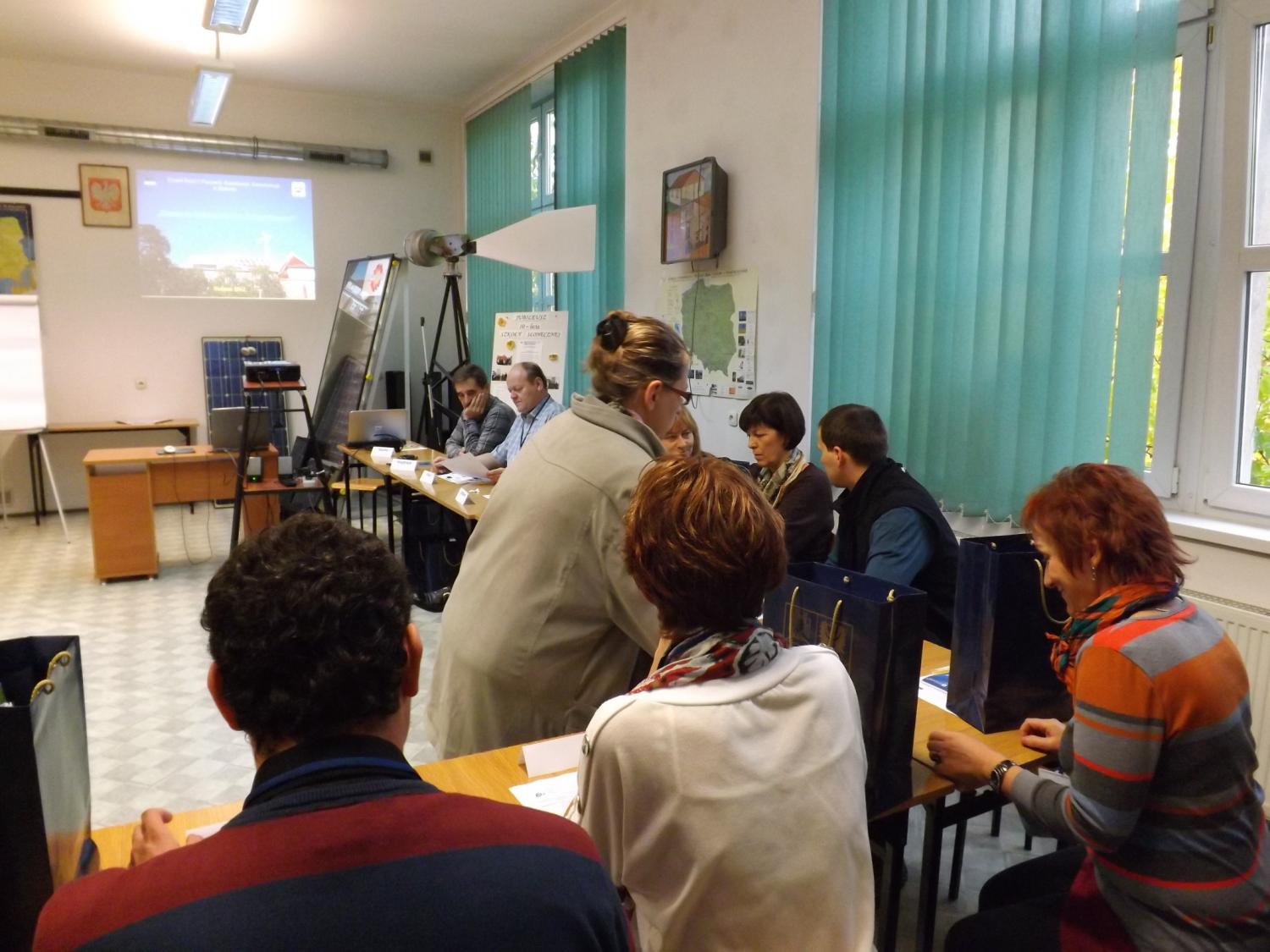 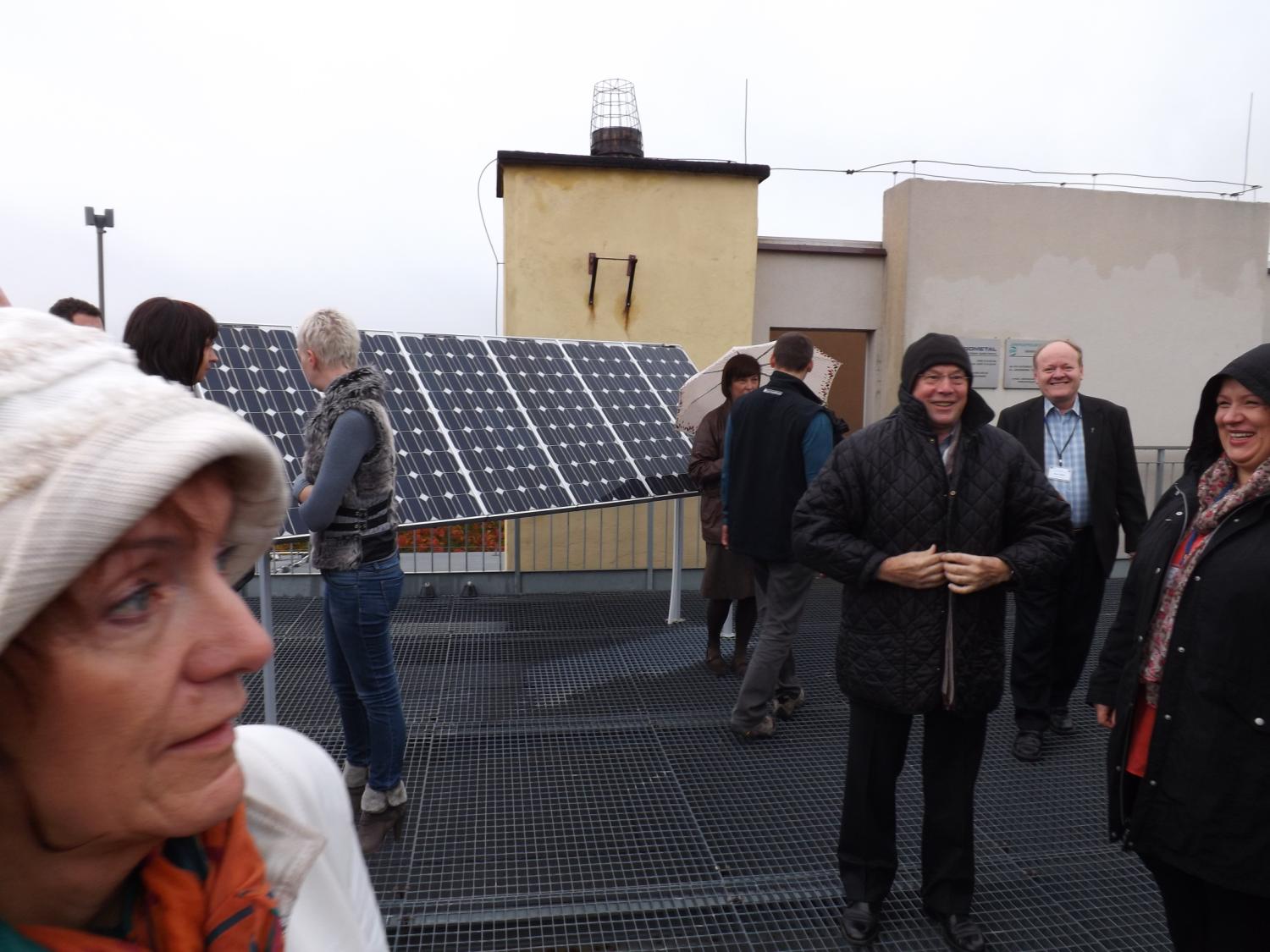 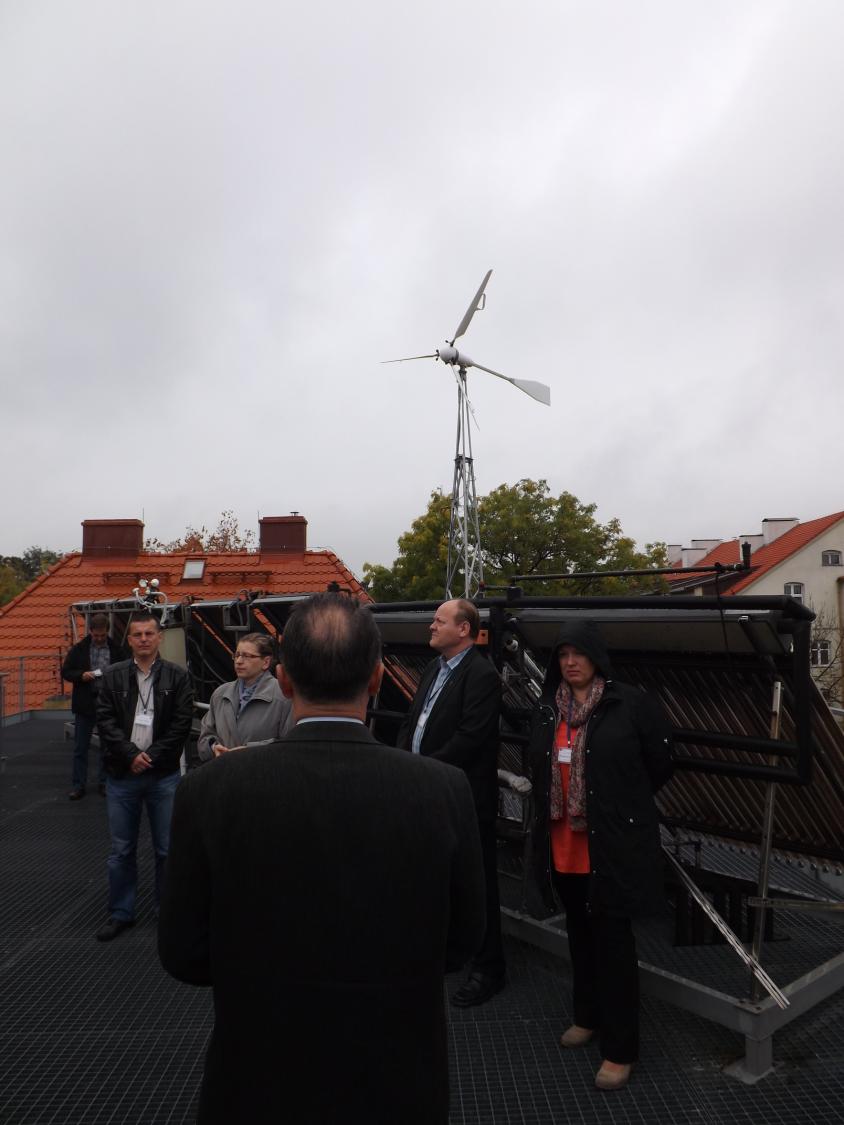 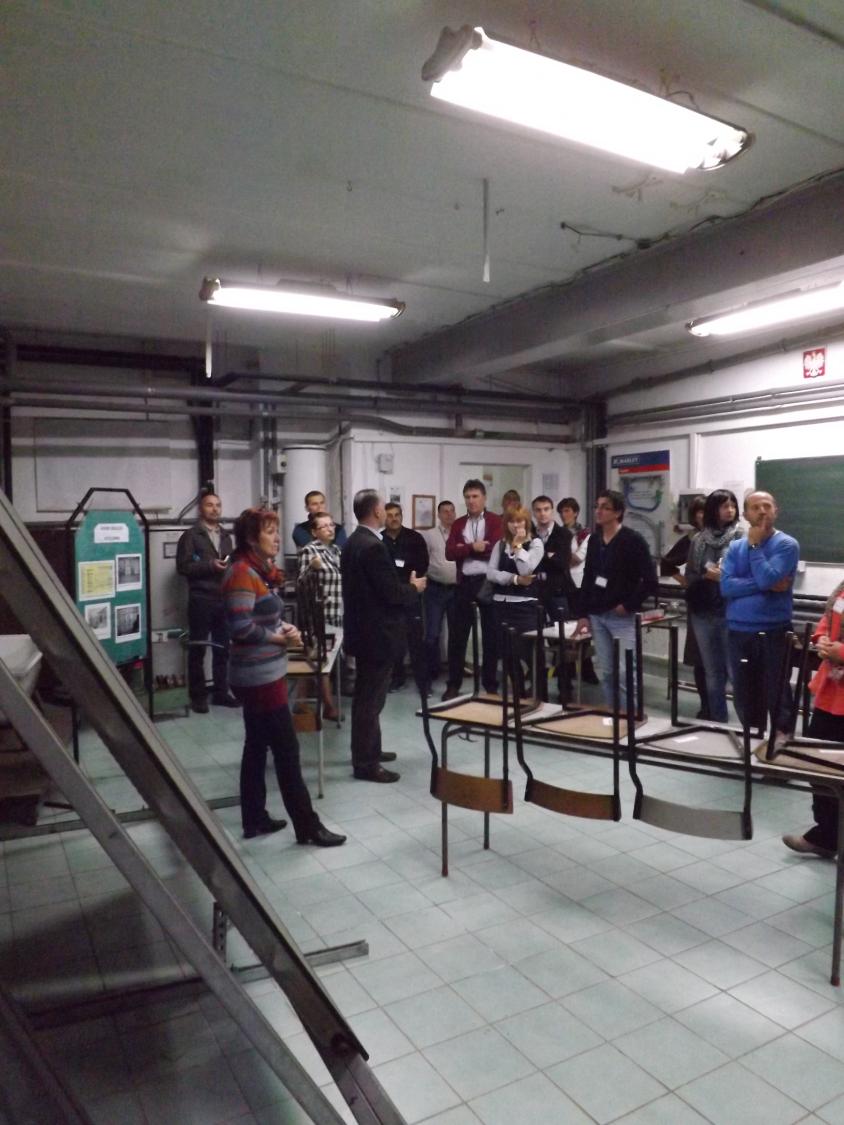 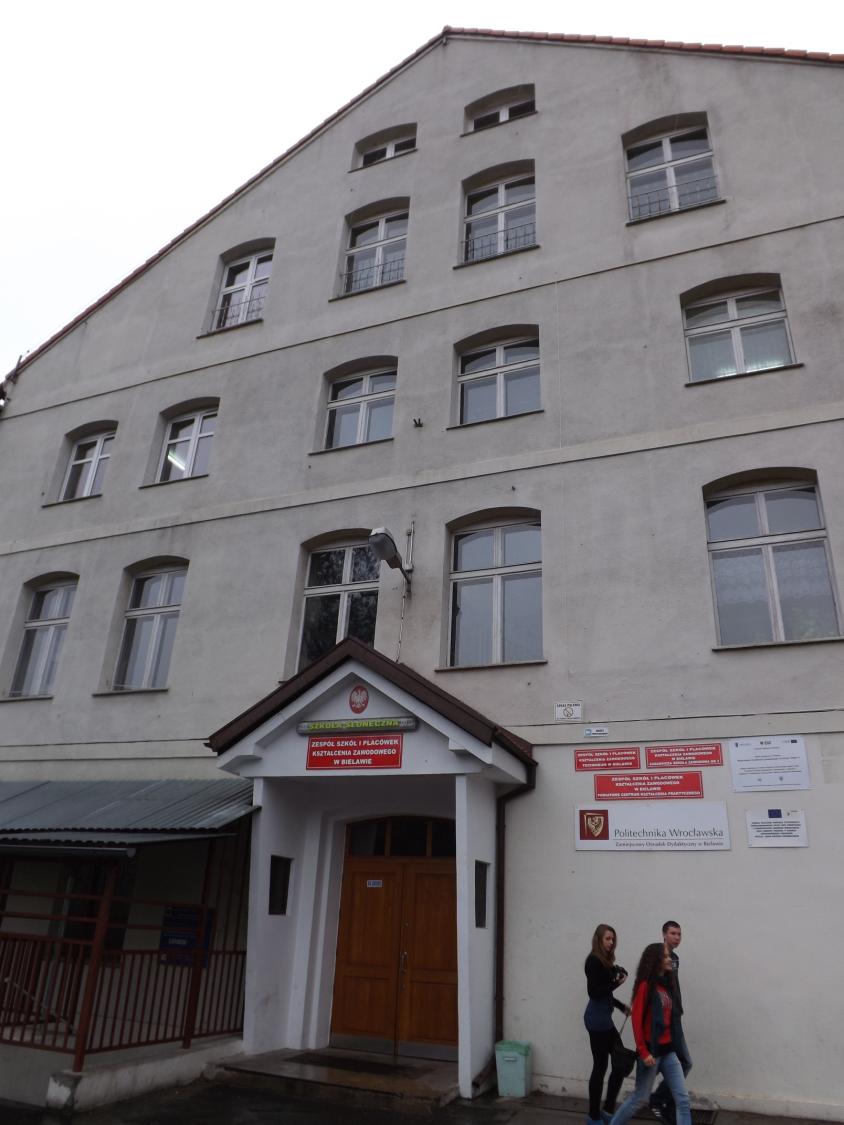 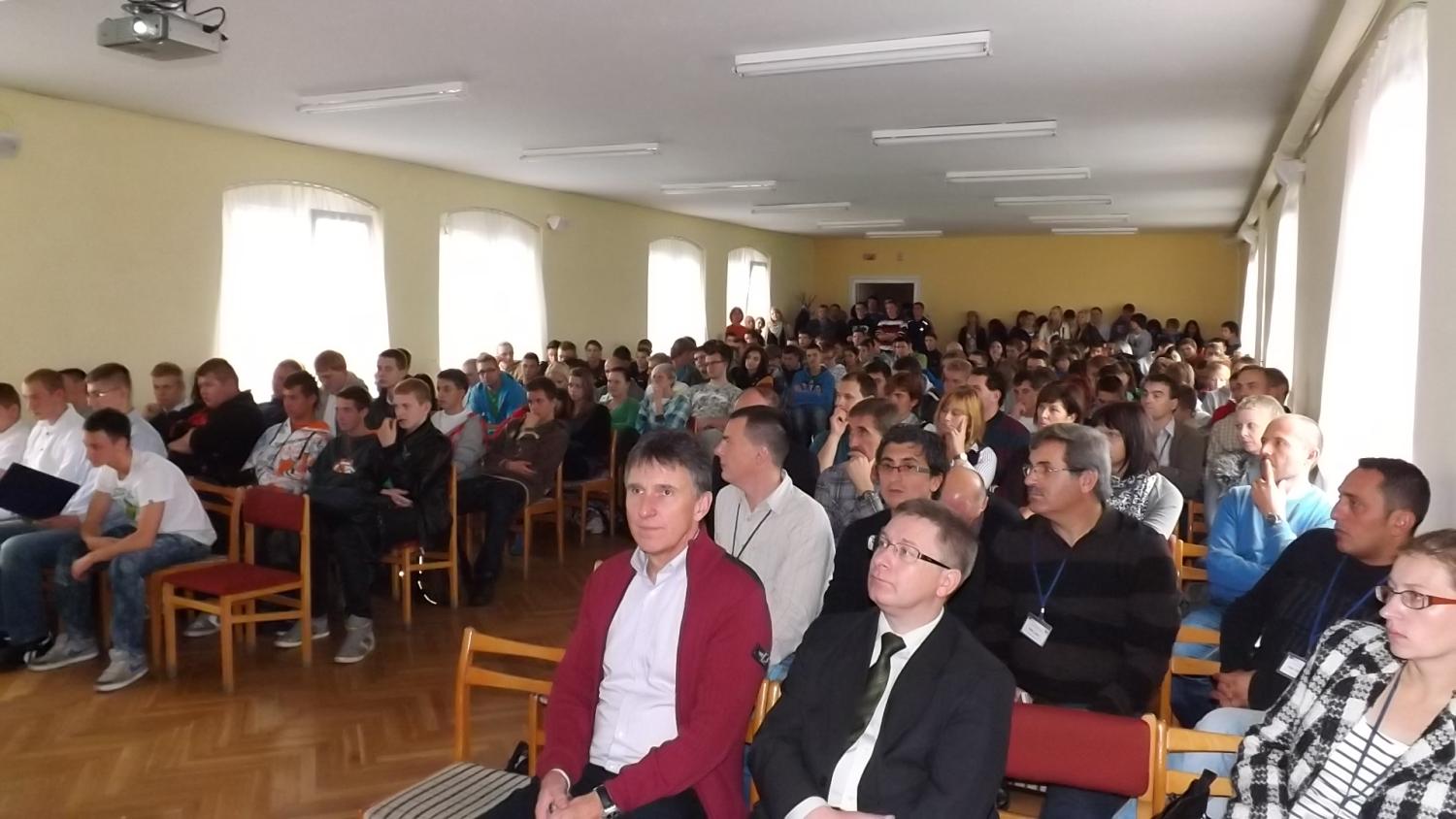 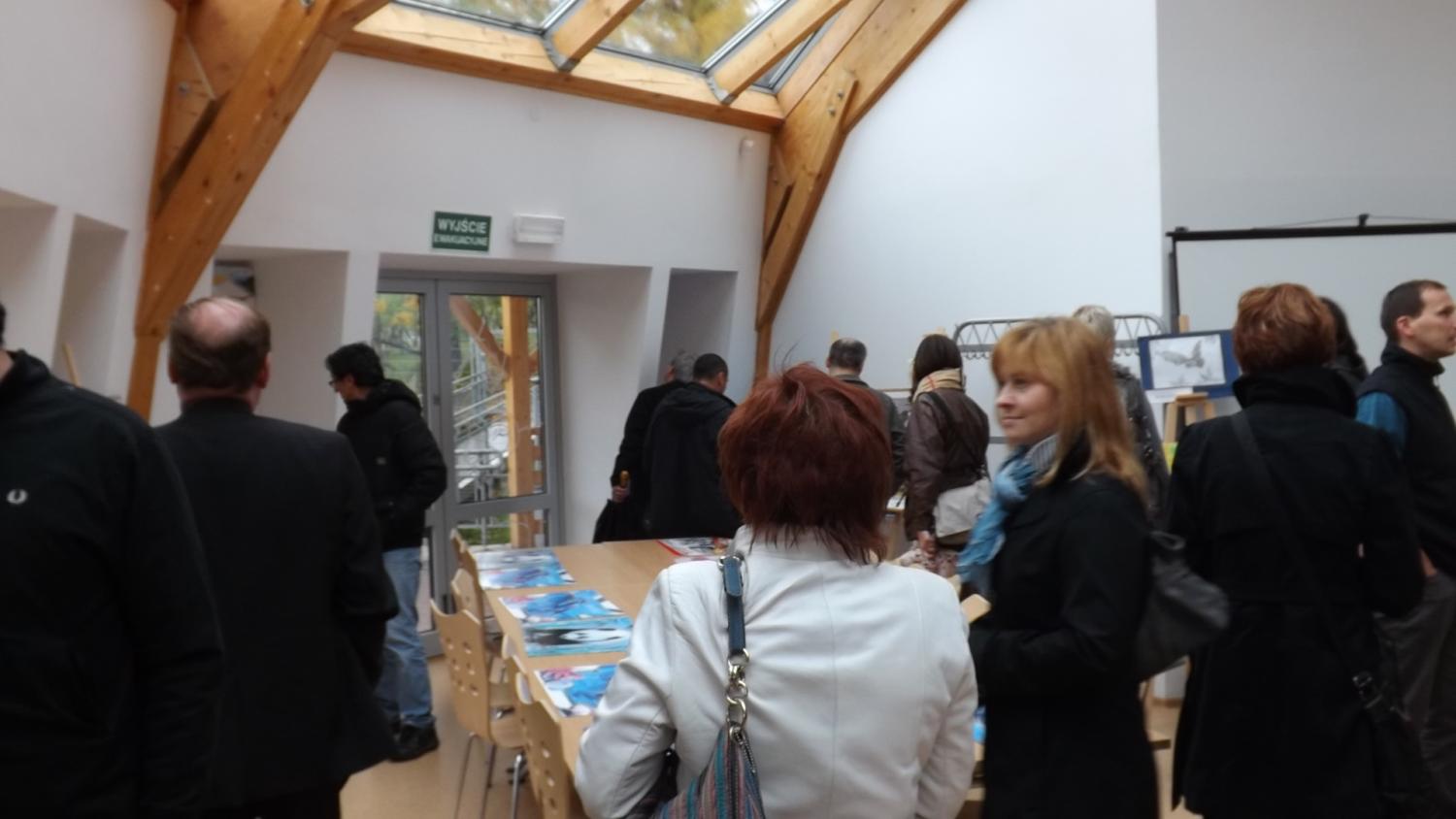 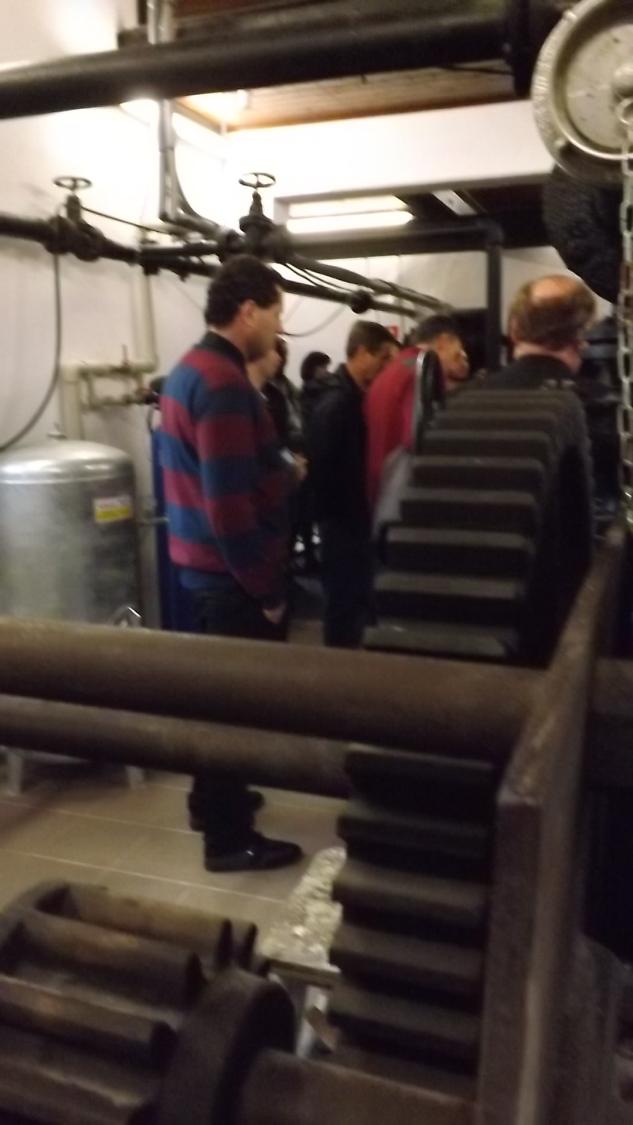 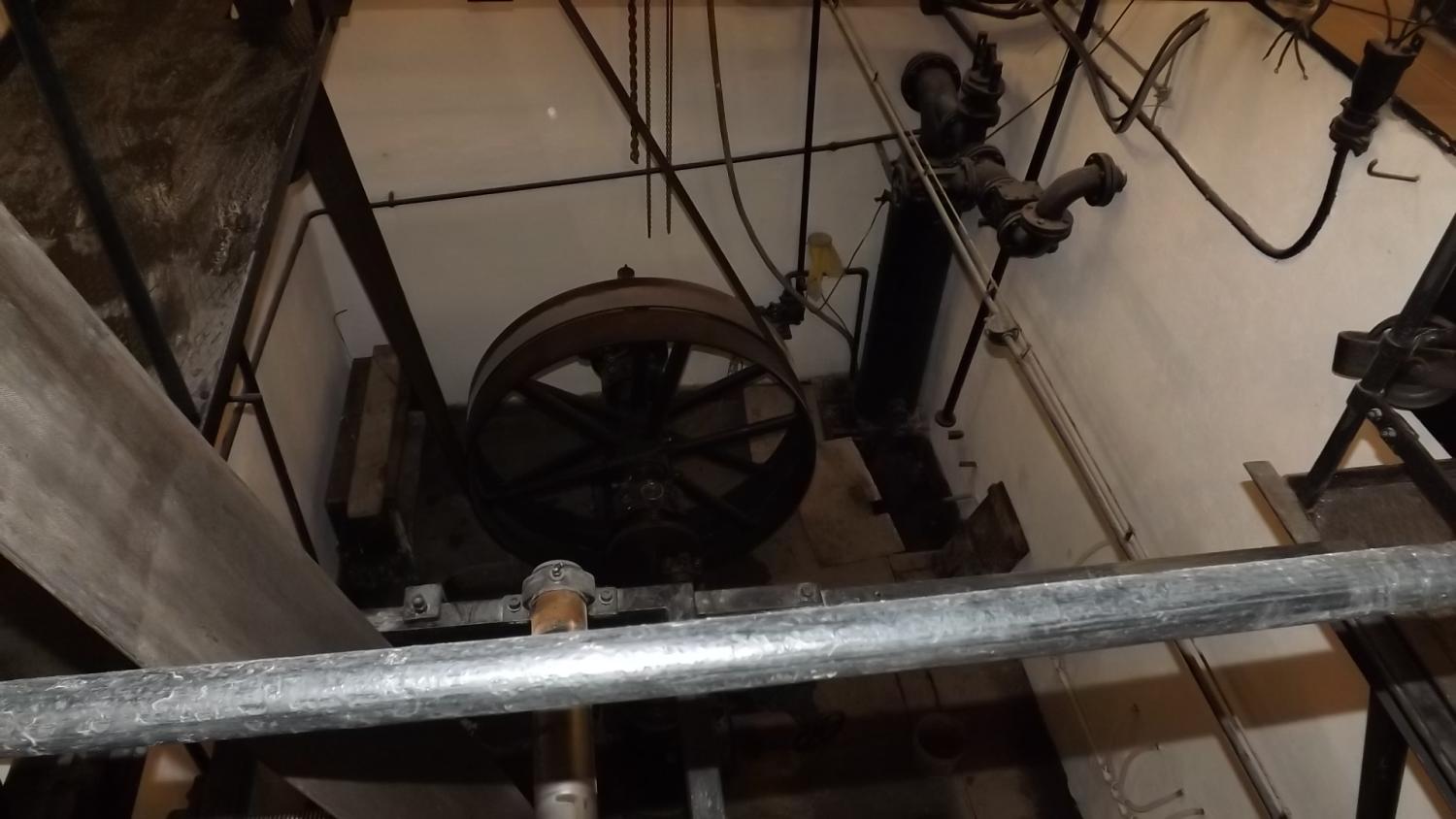 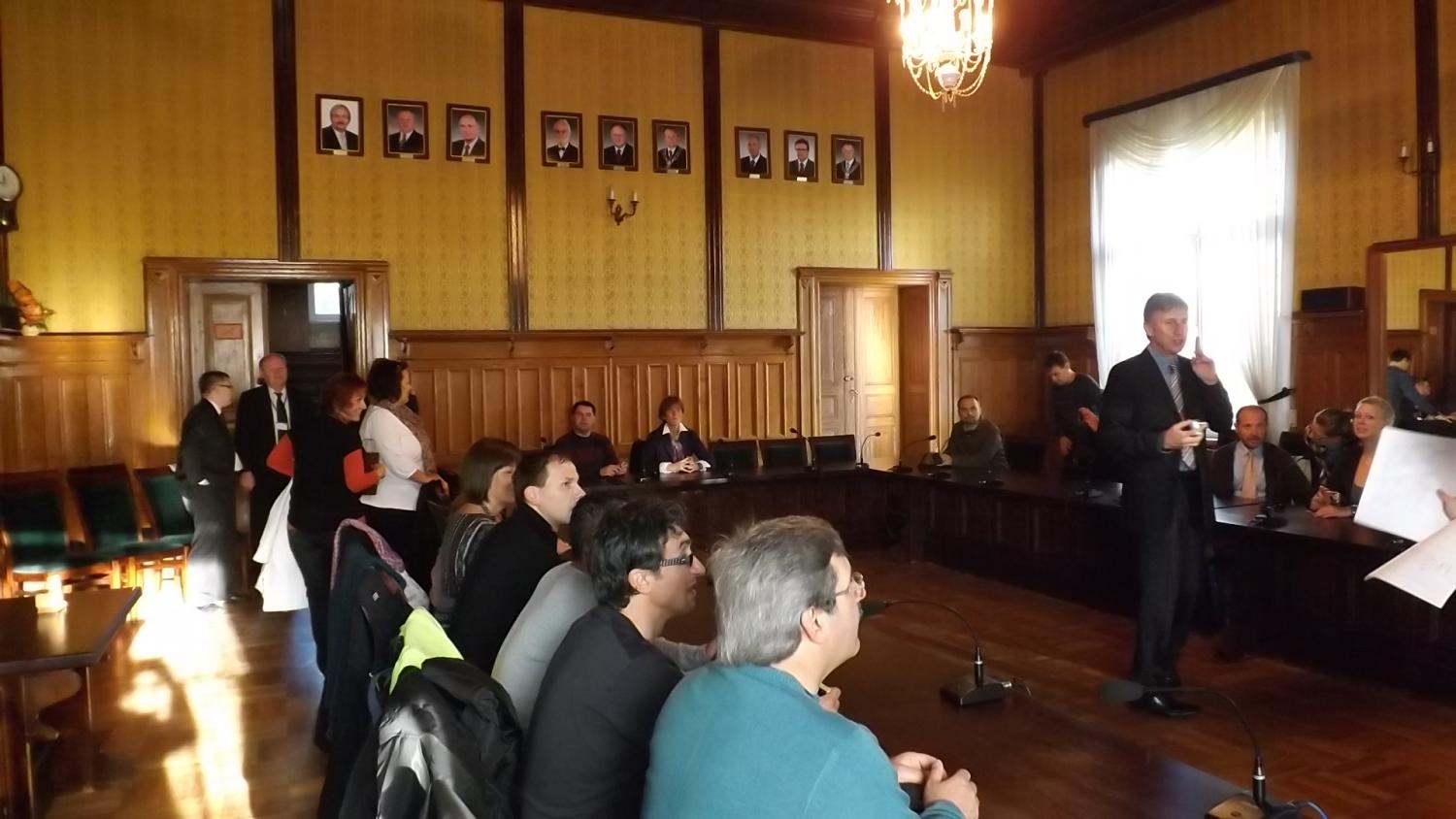 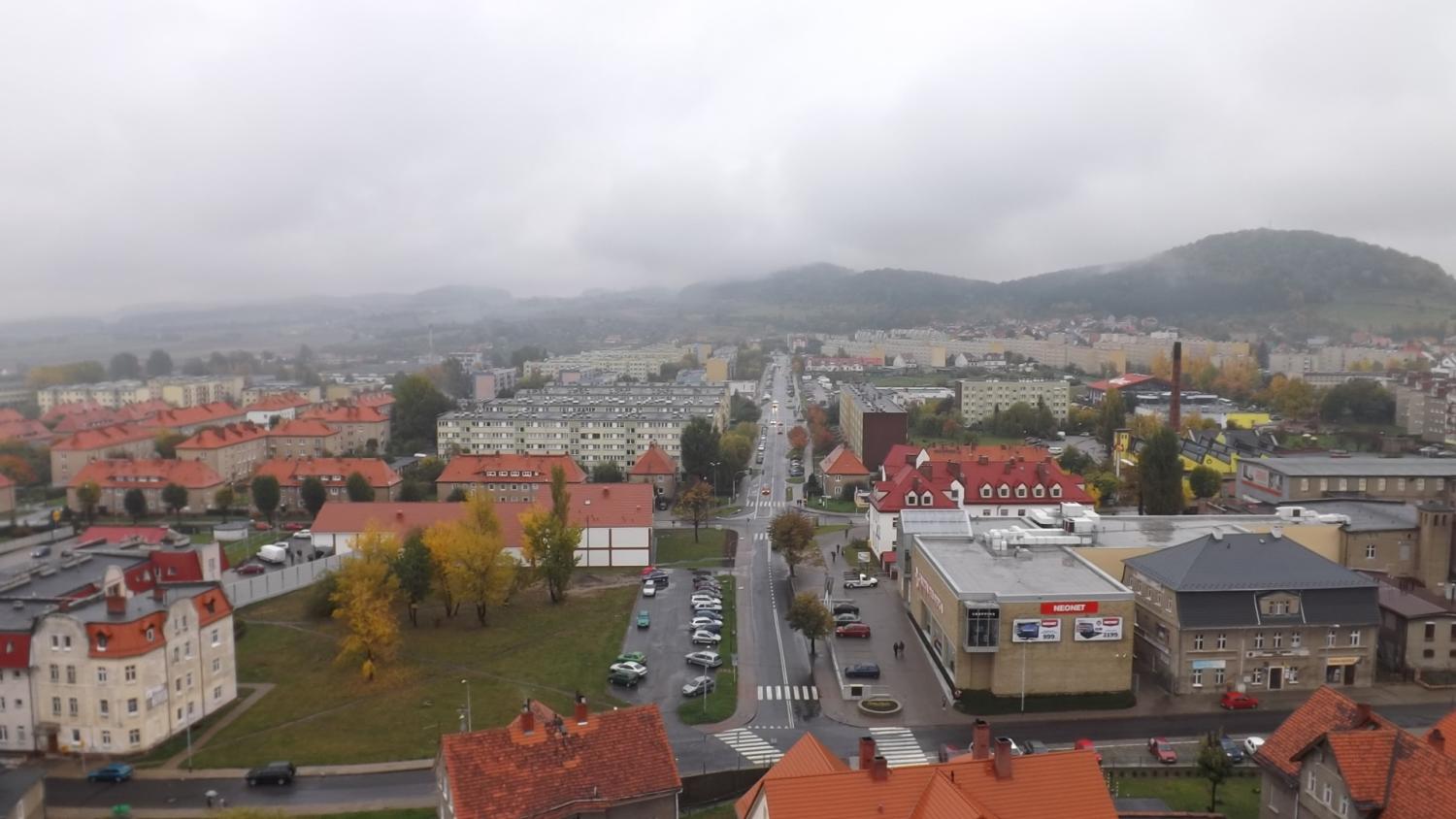 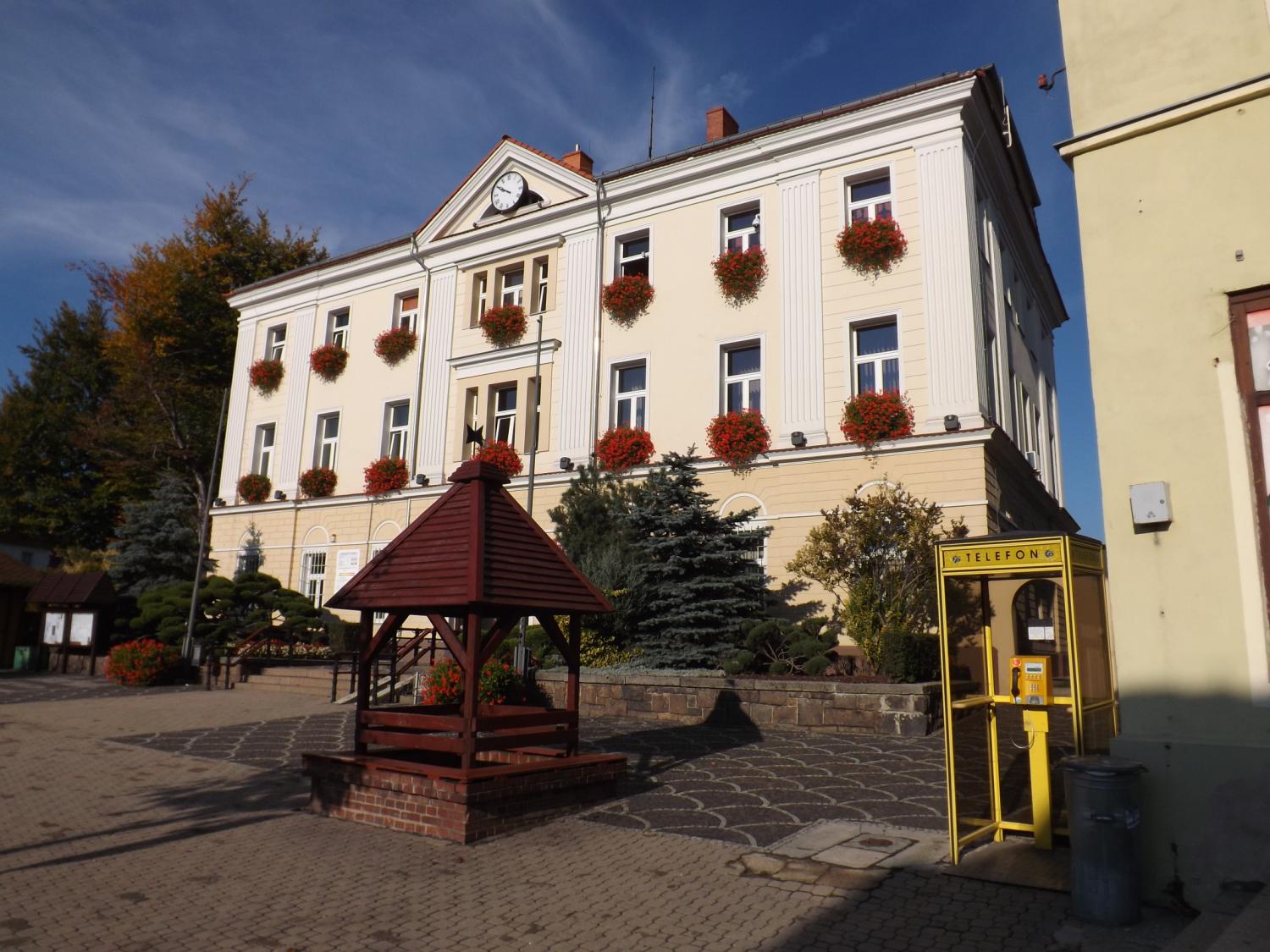 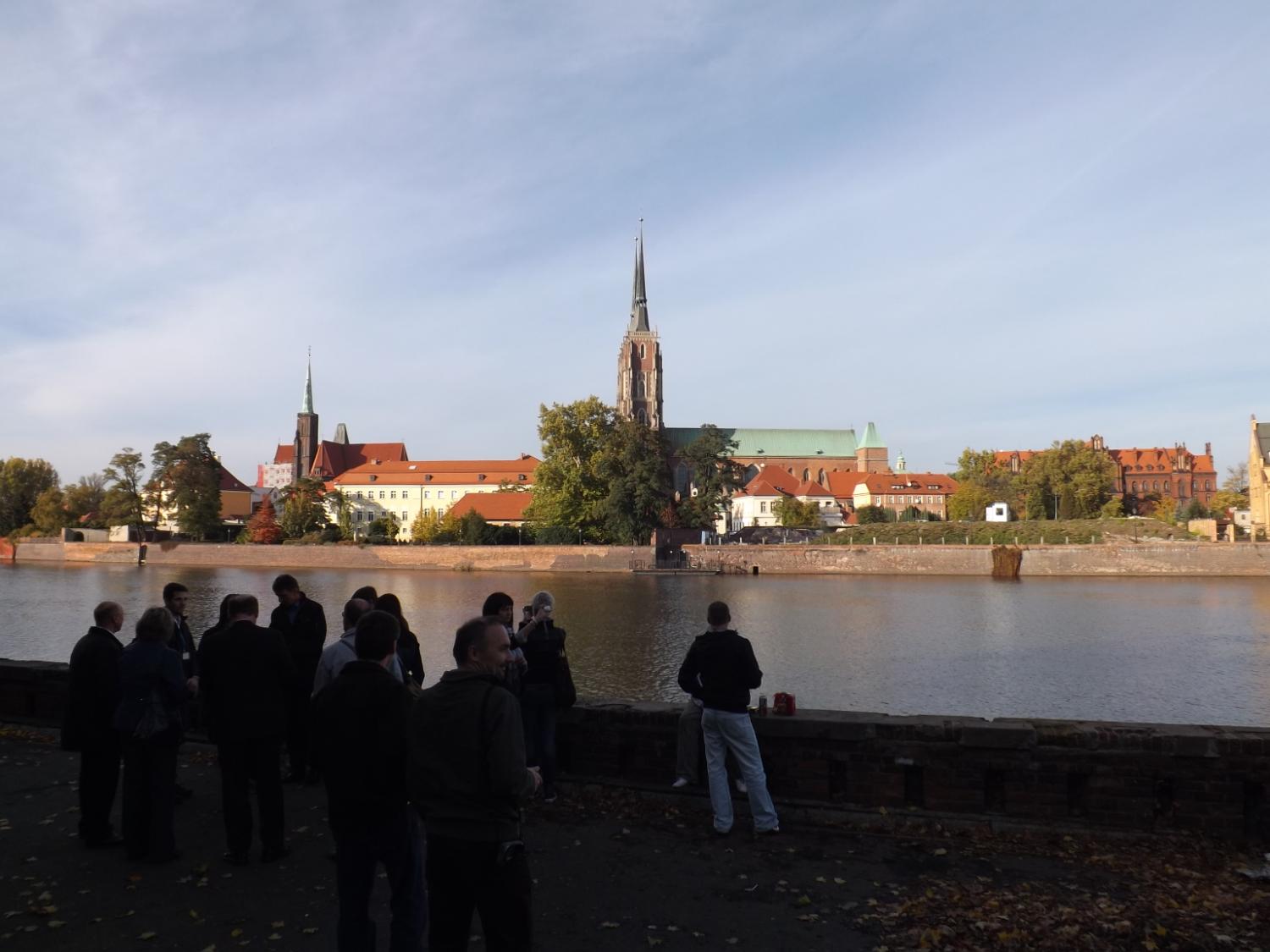 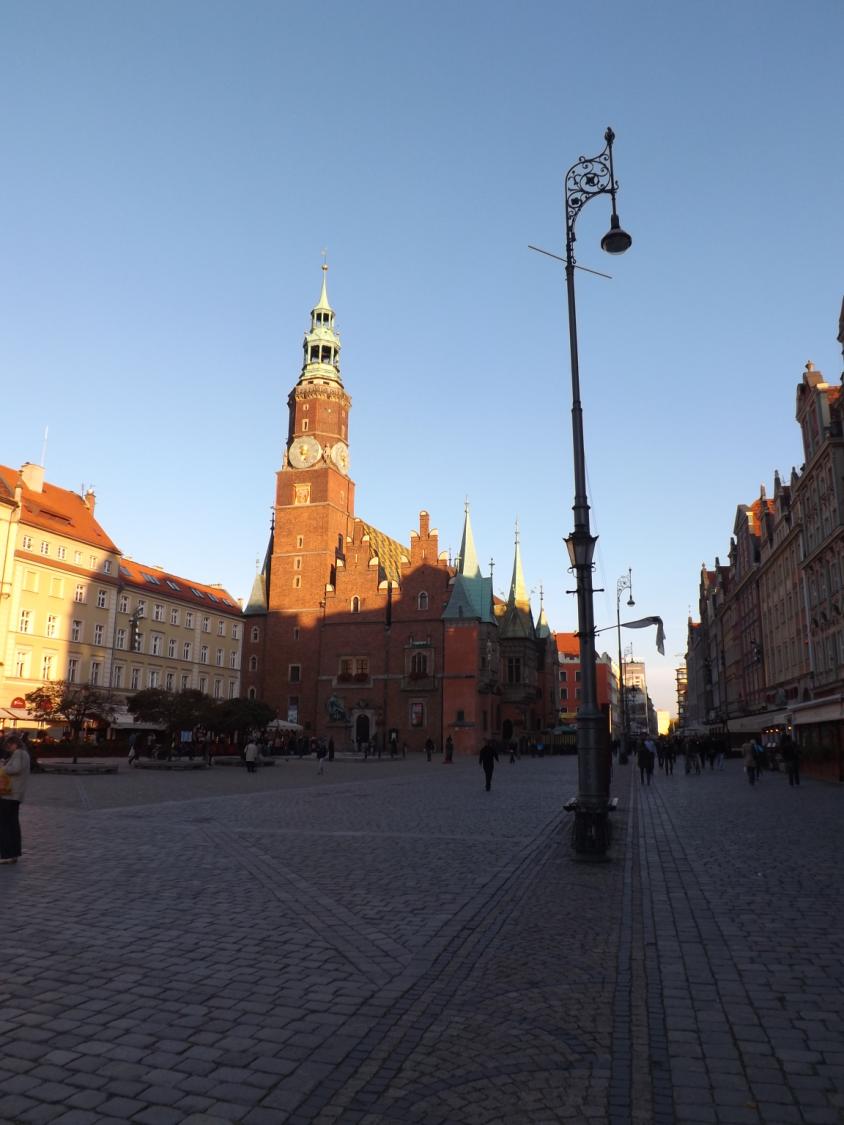 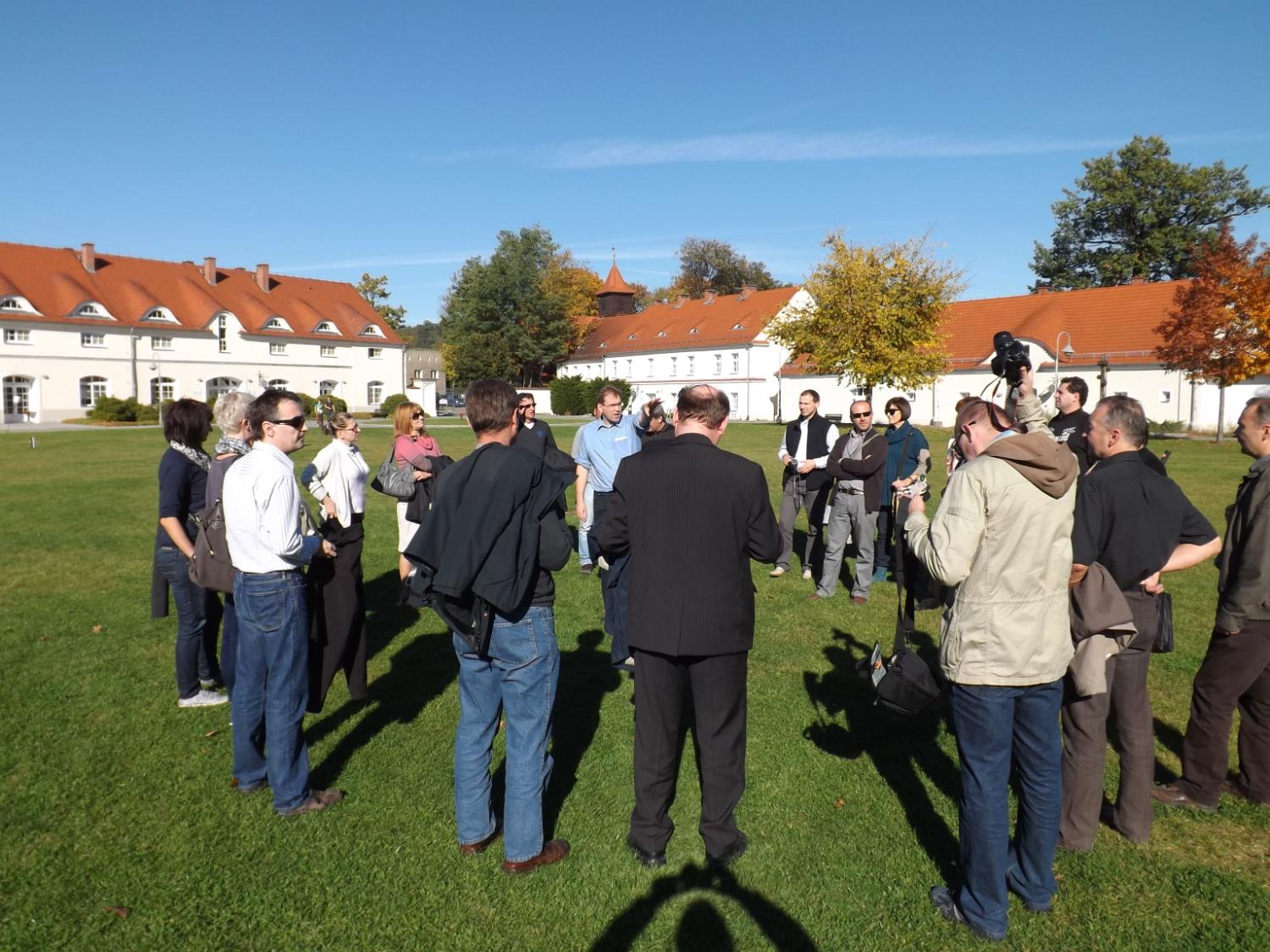